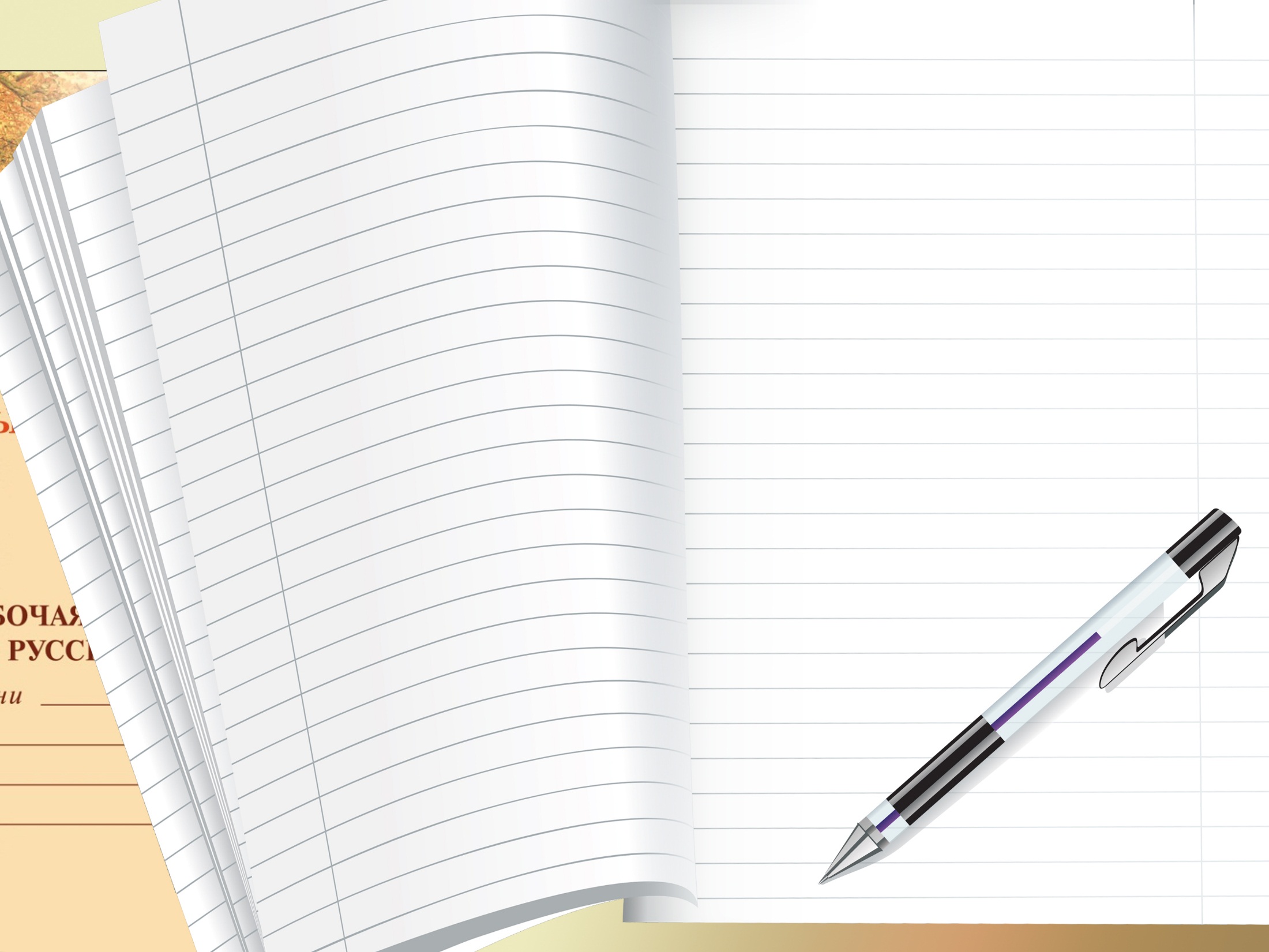 Морфологический разбор имени прилагательного
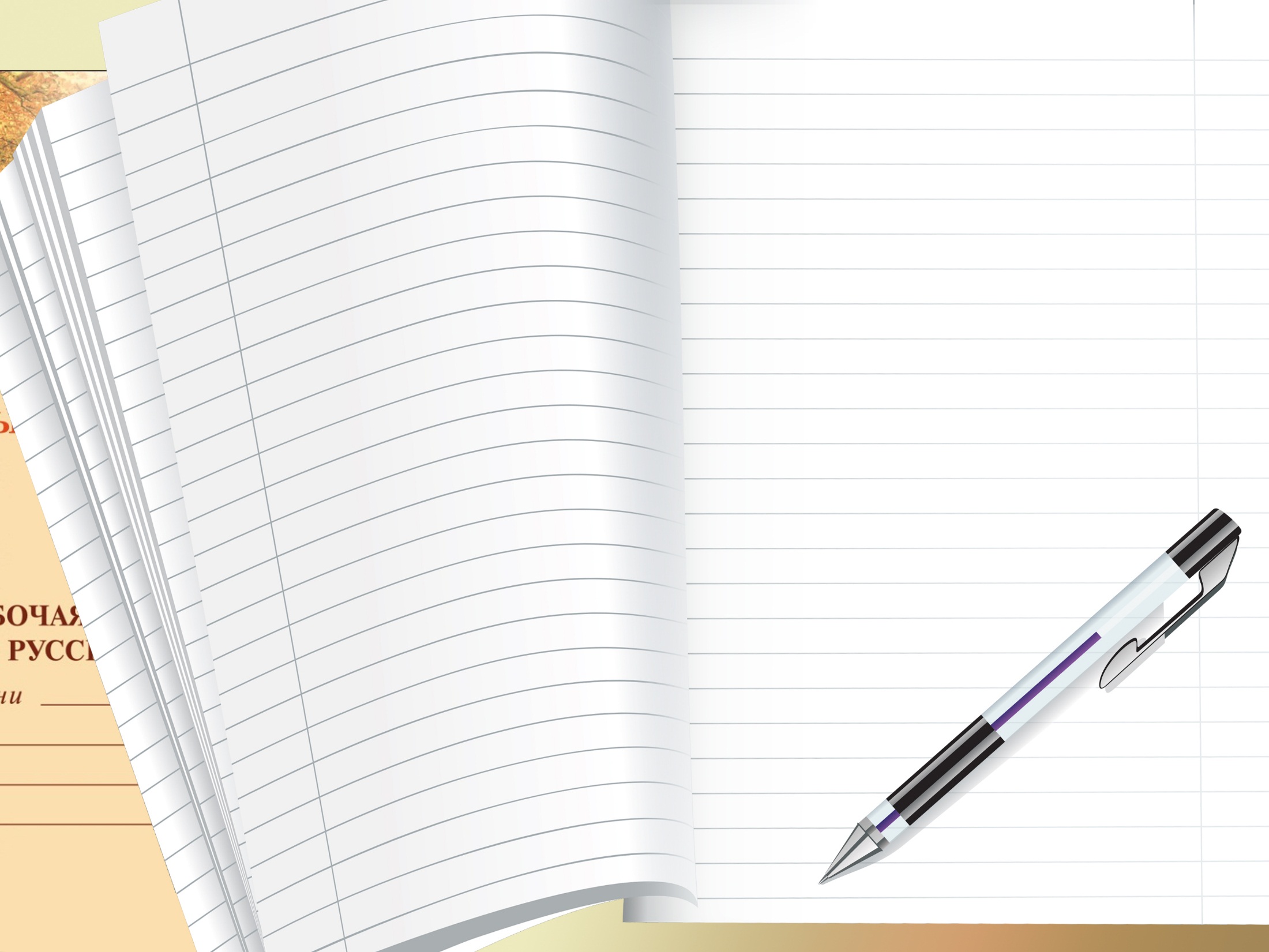 Я – часть речи интересная,
                                                                                           Широко в миру известная:
                                                                                          Опишу любой предмет –
                                                                                          В этом равных со мной нет.
                                                                                          Речь со мною выразительна,
                                                                                          И точна, и удивительна.
                                                                                          Чтоб красиво говорить,
                                                                                         Мною нужно дорожить
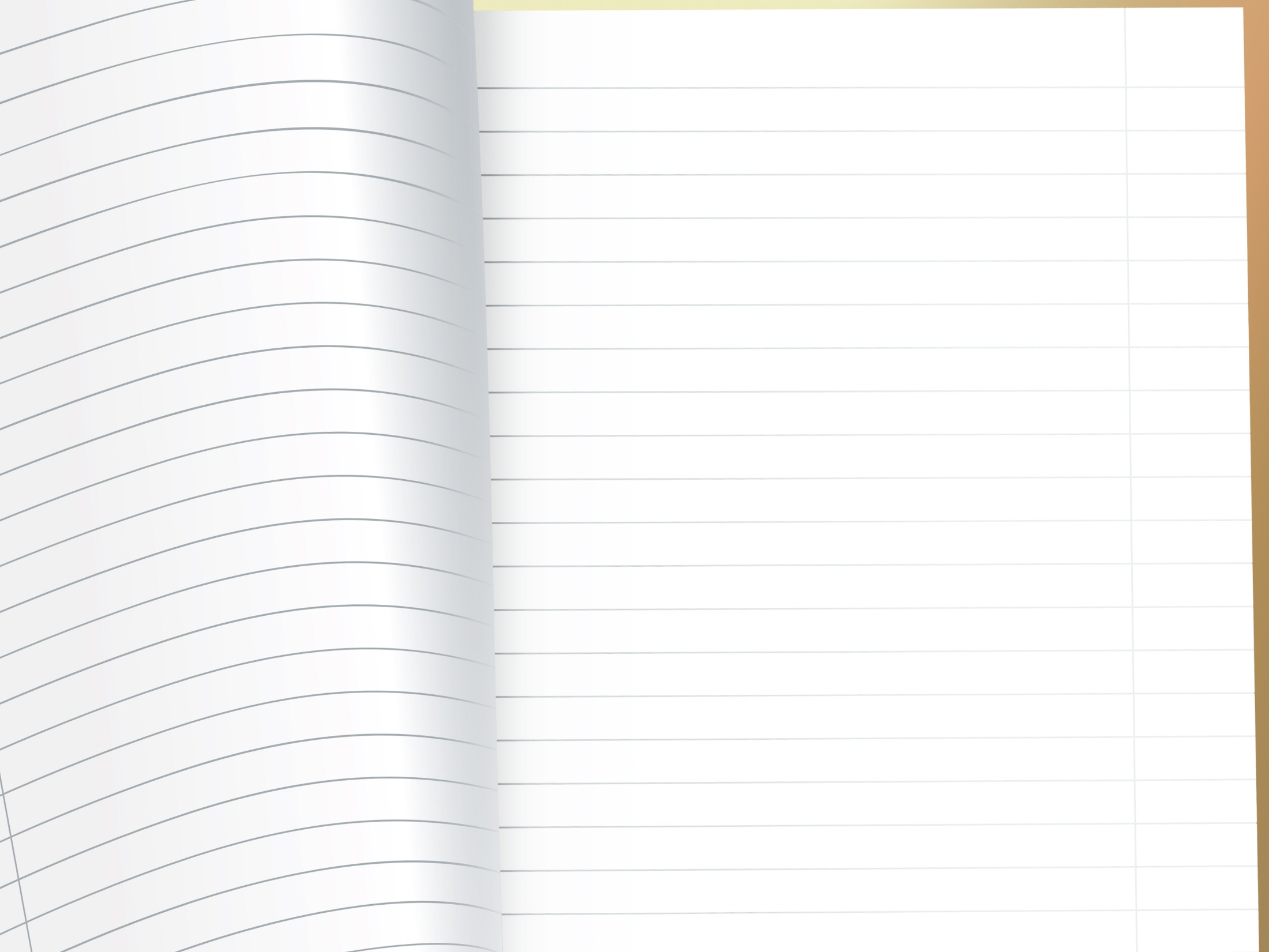 Денис Иванович Фонвизин
«Недоросль»
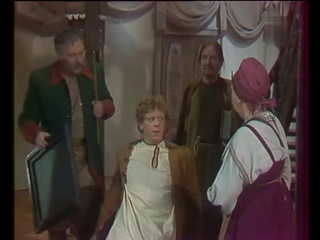 пункт первый презентации
пункт второй презентации
пункт третий презентации
пункт четвертый презентации
пункт пятый презентации
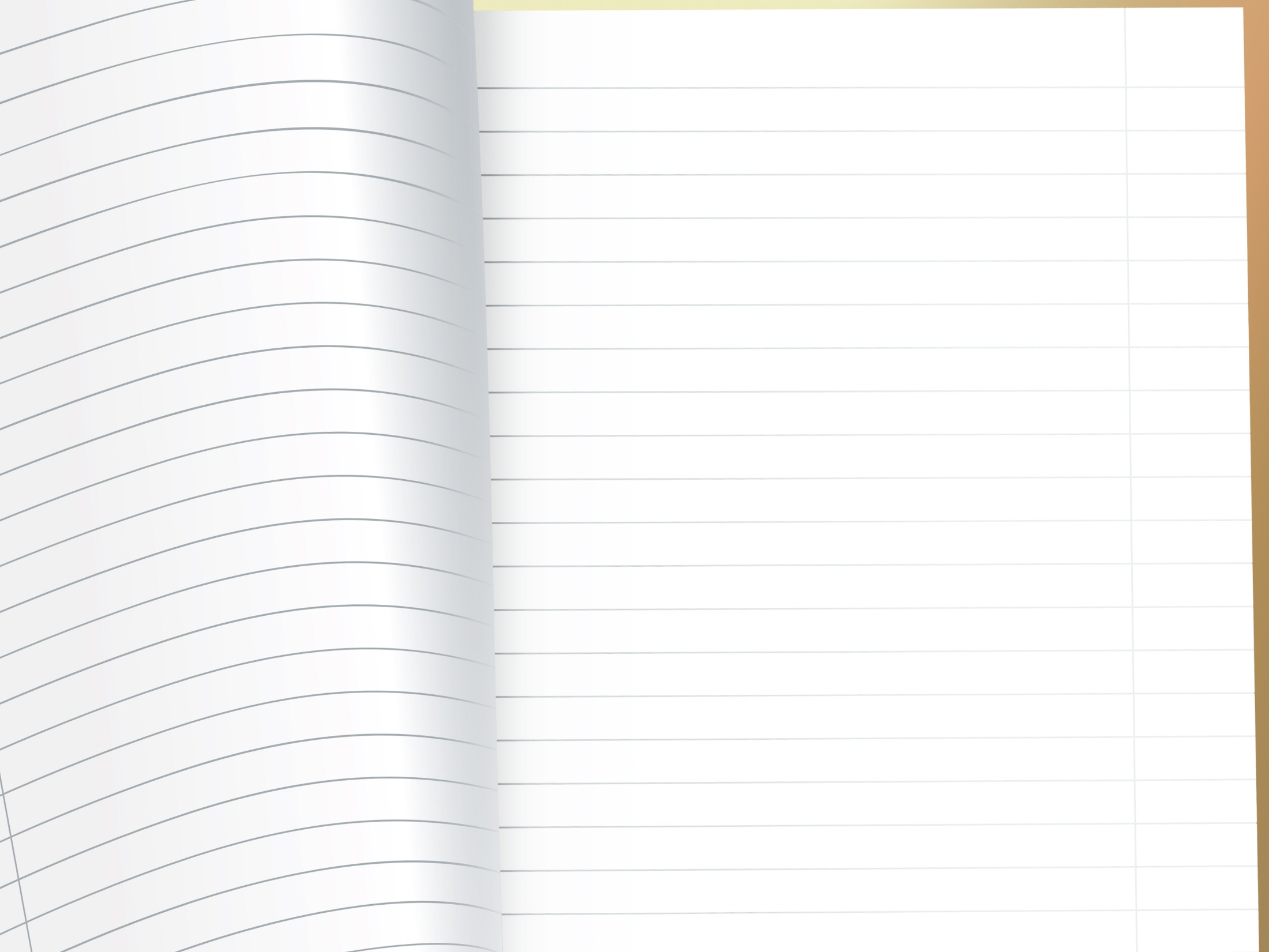 Имя прилагательное – самостоятельная часть речи, обозначающая признак предмета и  отвечающая на вопрос какой или чей?
 Изменяется по родам, числам и падежам.
В предложении бывают определениями или сказуемыми и согласуются с существительными в роде, числе и падеже.
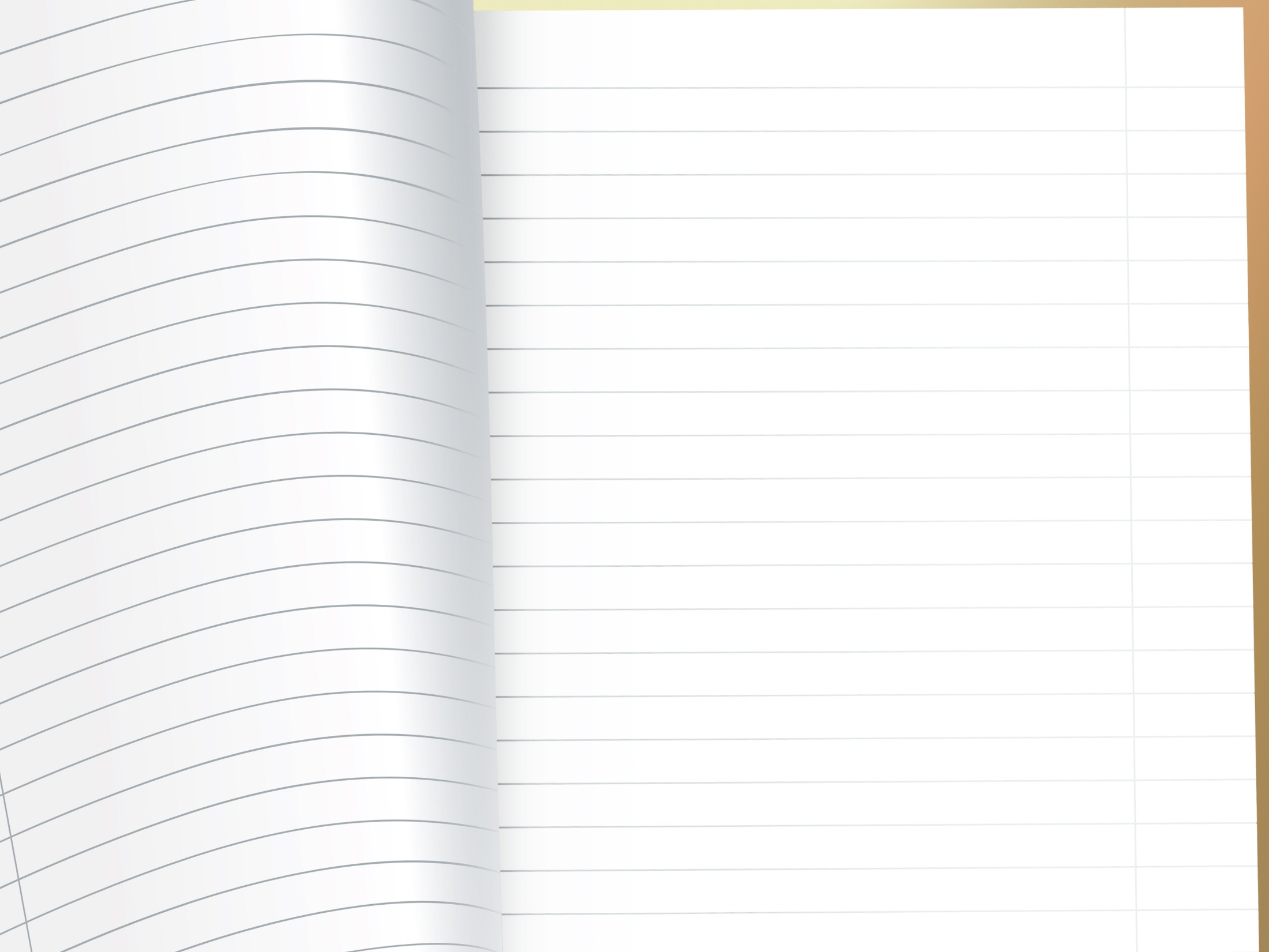 На солнце тёмный лес зардел,
В долине пар белеет тонкий,
И песню раннюю запел
В лазури жаворонок звонкий. 
«Жаворонок» 
                 В. Жуковский
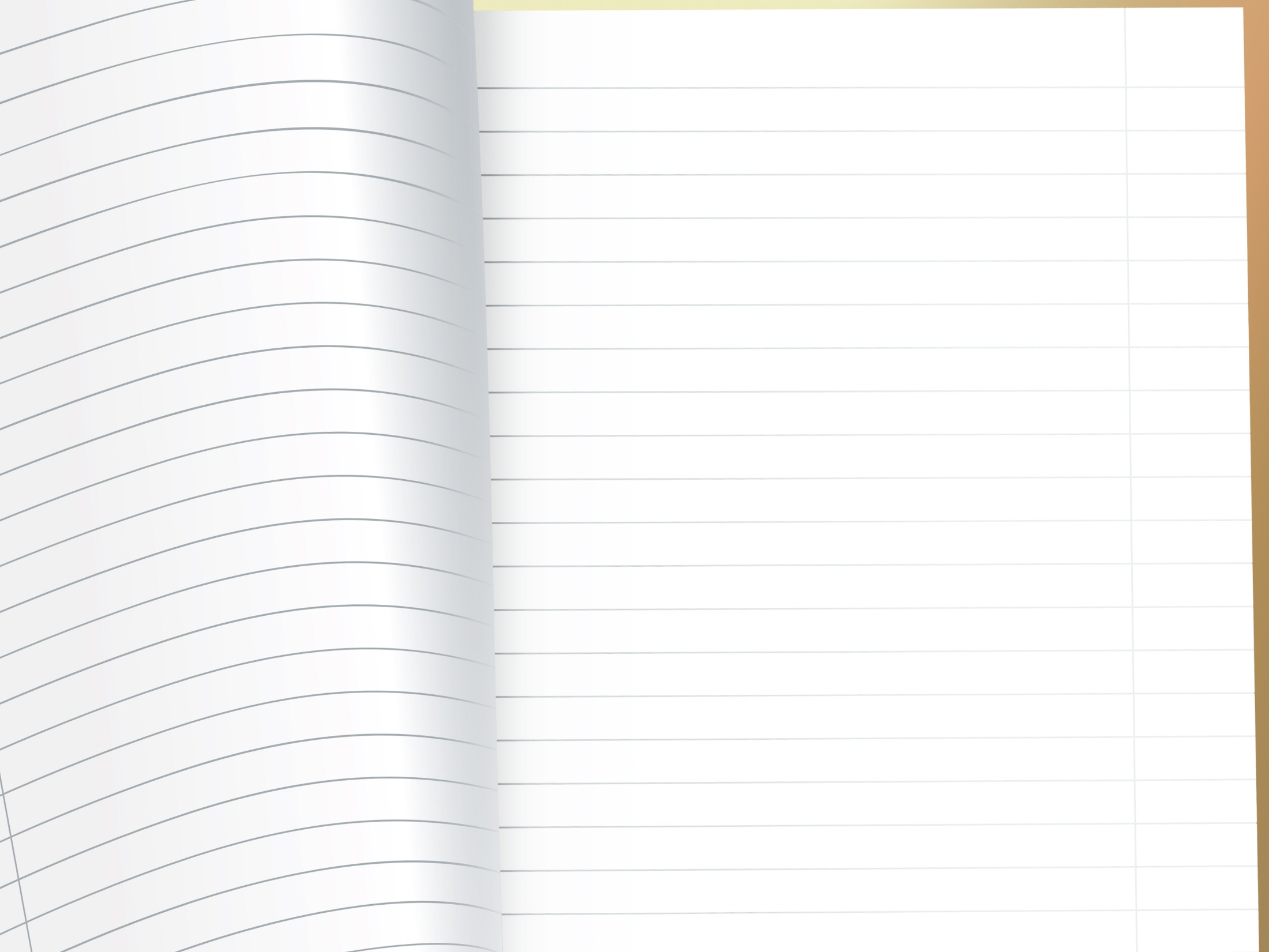 1.Определите количество грамматических основ в предложении.

 2.Какими членами предложения являются прилагательные?
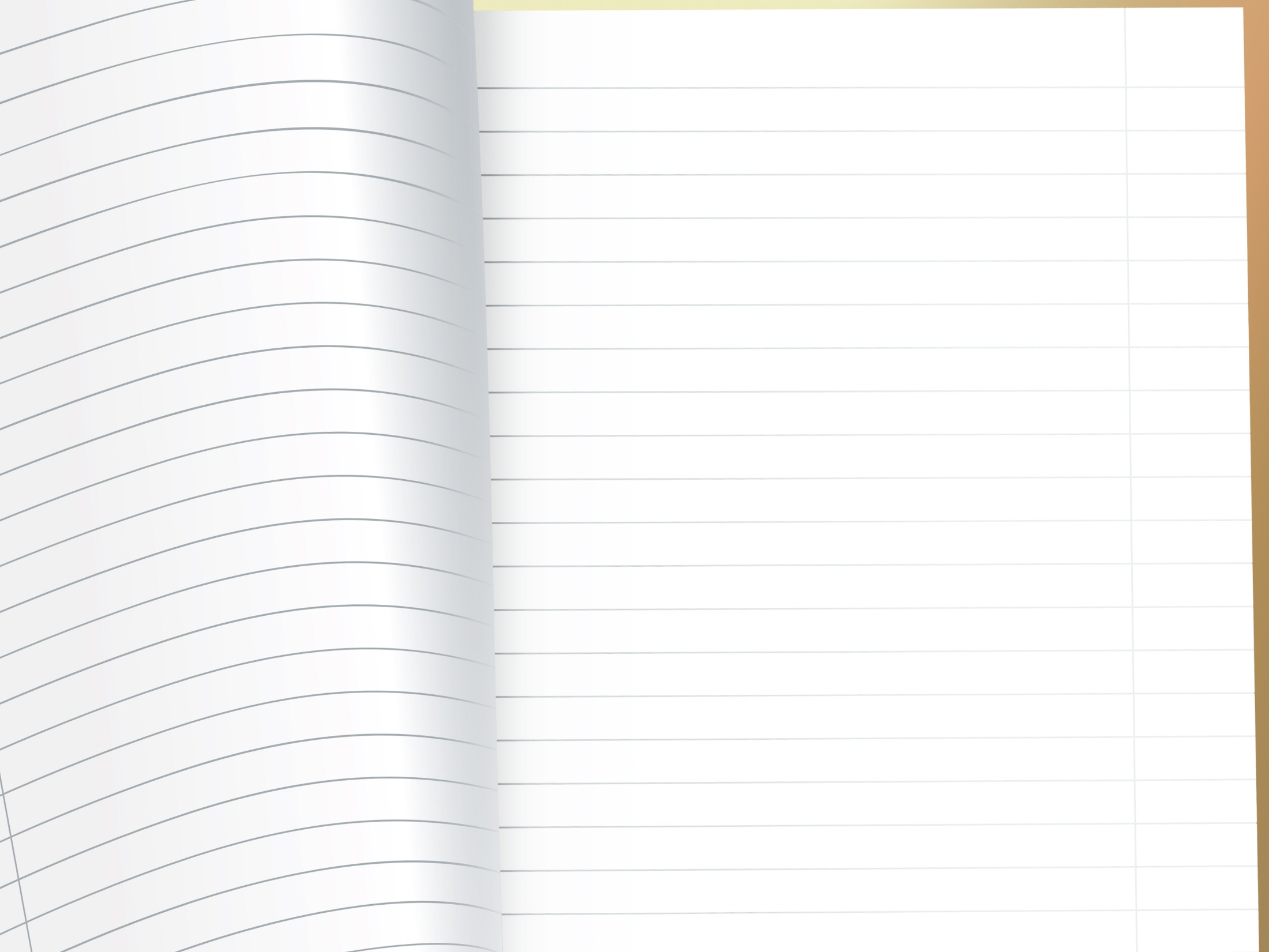 План разбора. 
I. Часть речи. Общее значение.II. Морфологические признаки: начальная форма (Им.п., ед.ч.), краткая или полная форма; род (в ед.ч.), падеж, число.III. Синтаксическая роль.
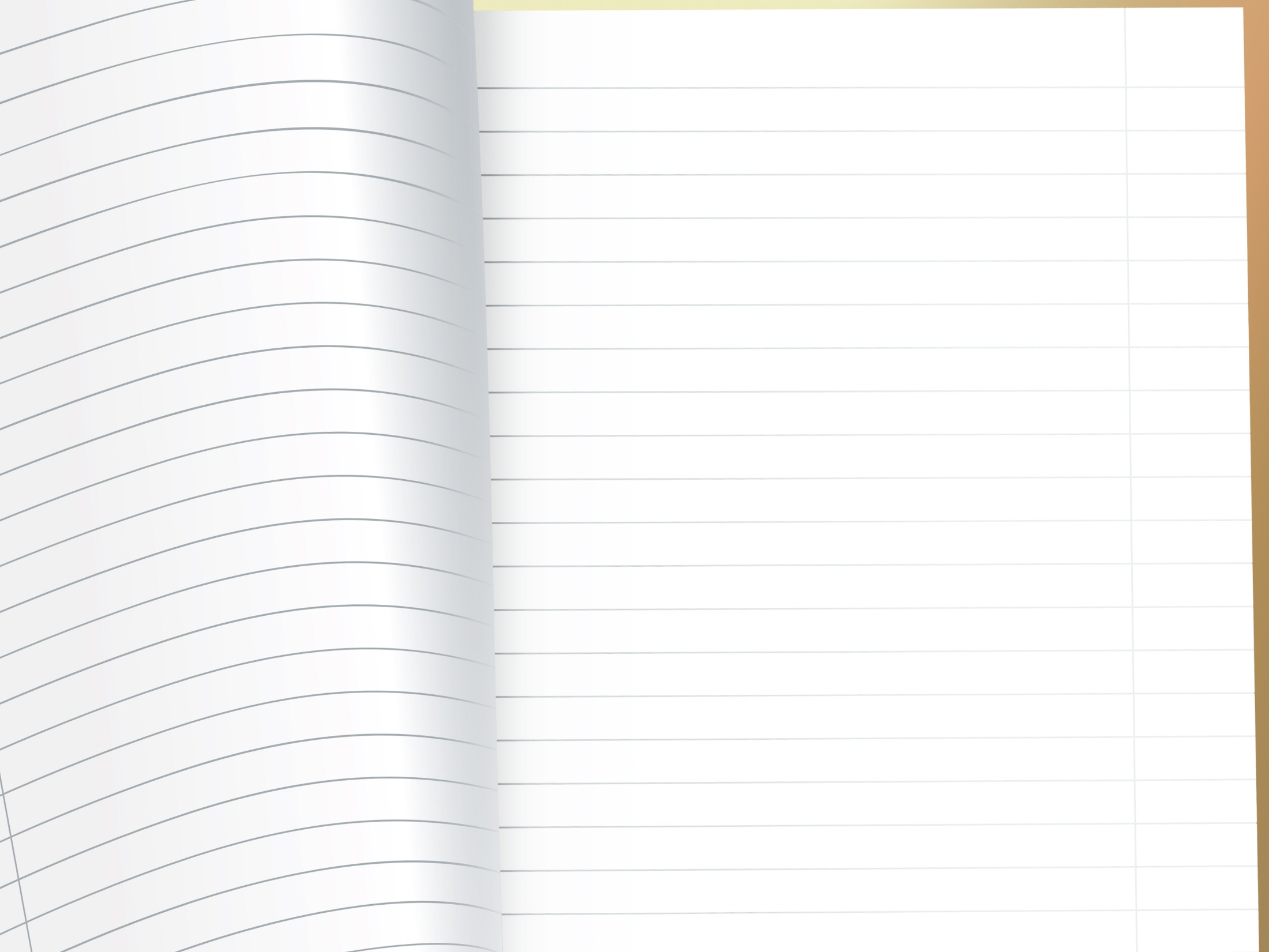 1 ряд                                                                                                                                                                     1.(…)  утром приятно побродить по лесу, подышать (…)воздухом. 2. С (…) утра и до (…)ночи слышится (…)пение птиц.                                                                                                                                            2 ряд                                                                                                                                                                   1.Наступило  (…)лето. 2.Только в (…)лесу сквозь  (…)деревья  пробивались (…) лучи.                                 
 3 ряд.                                                                                                                                                                          1 (…) птичка сидела на верхушке (…) ели. 2 Сквозь (…)облака неожиданно появились (…) тучи.
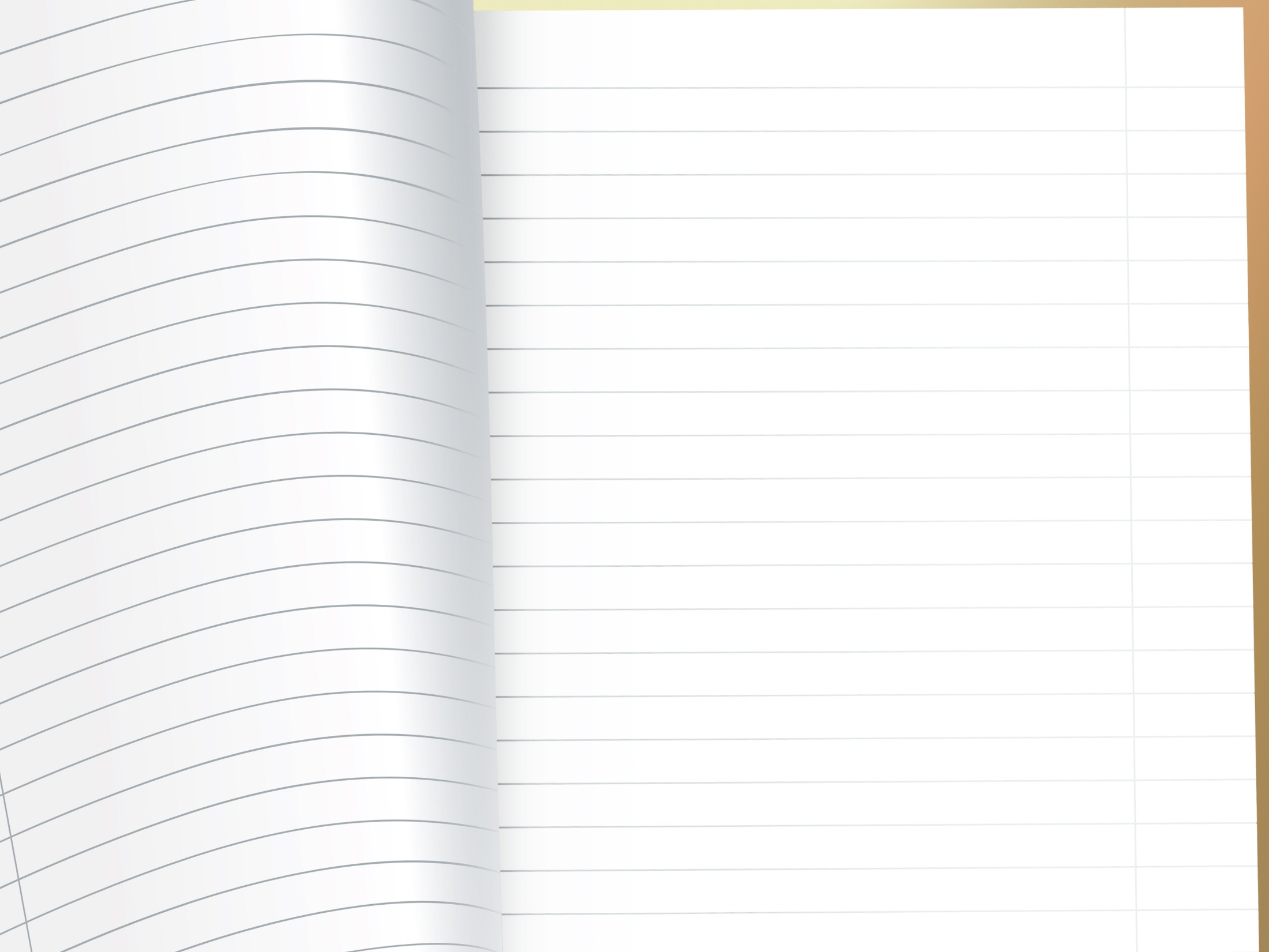 Морфологический разбор прилагательных: 
1ряд- свежим воздухом,
 
2ряд-в зеленом лесу, 

3ряд- маленькая птичка
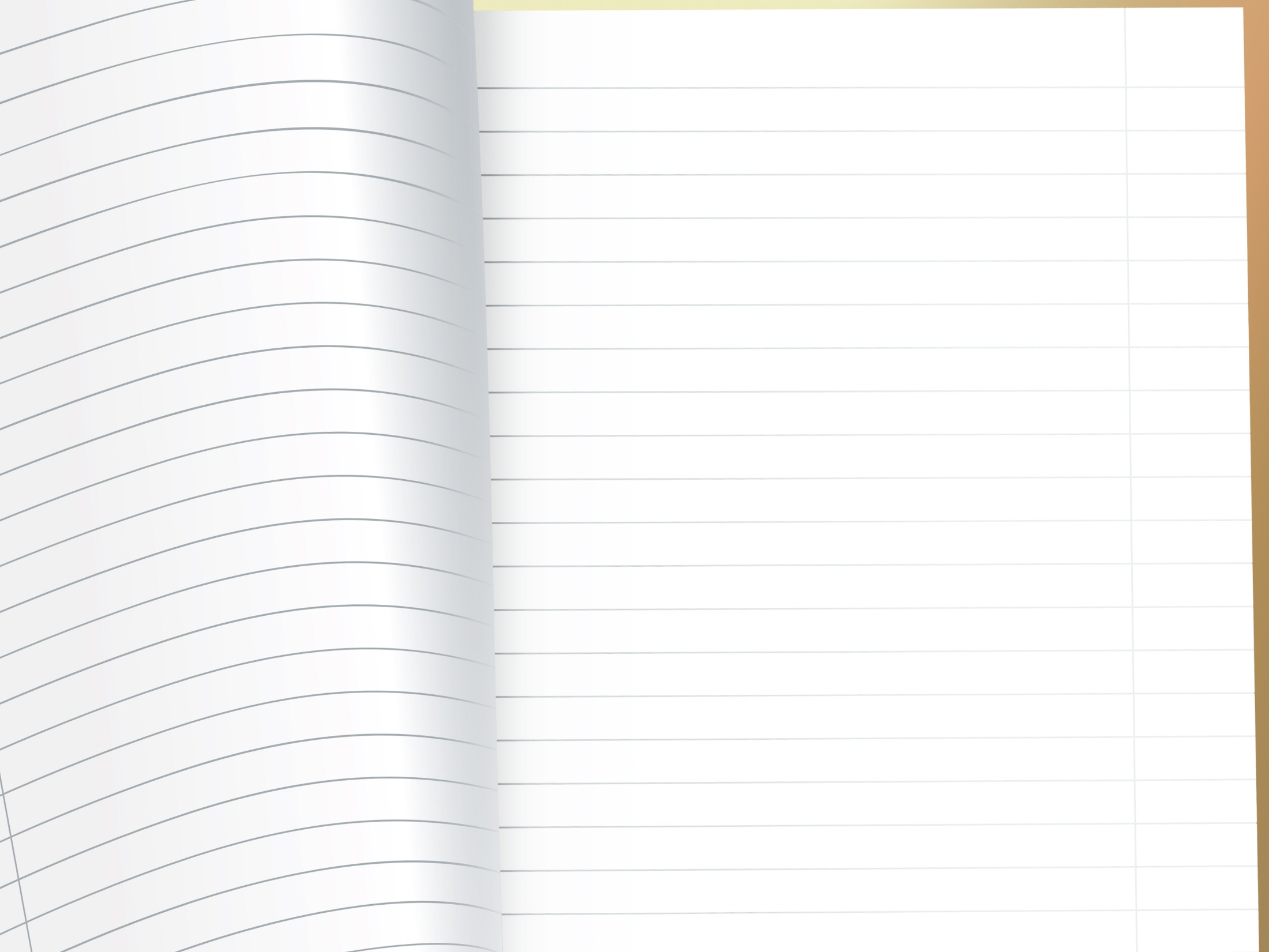 1-Имя прилагательное – часть речи, которая обозначает:
а) предмет;   
б) признак;      
в) действие.
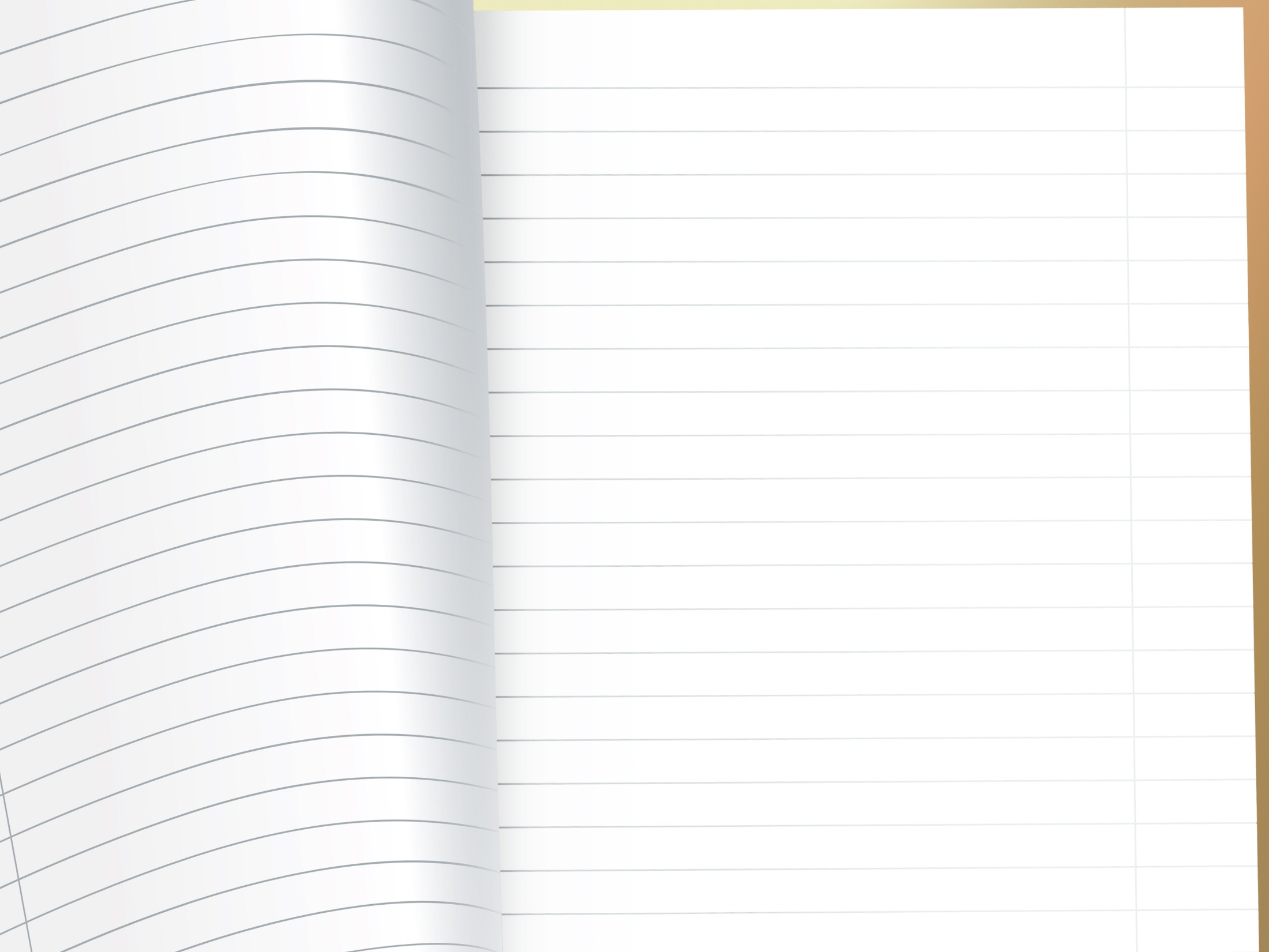 2. Найдите строку, в которой даны только имена прилагательные:
а) медленный, верное, желтизна, белеть;
б) медленный, верное, жёлтый, белый;
в) медленный, верность, жёлтый, белый;
г) медлительность, белый, верность, жёлтый.
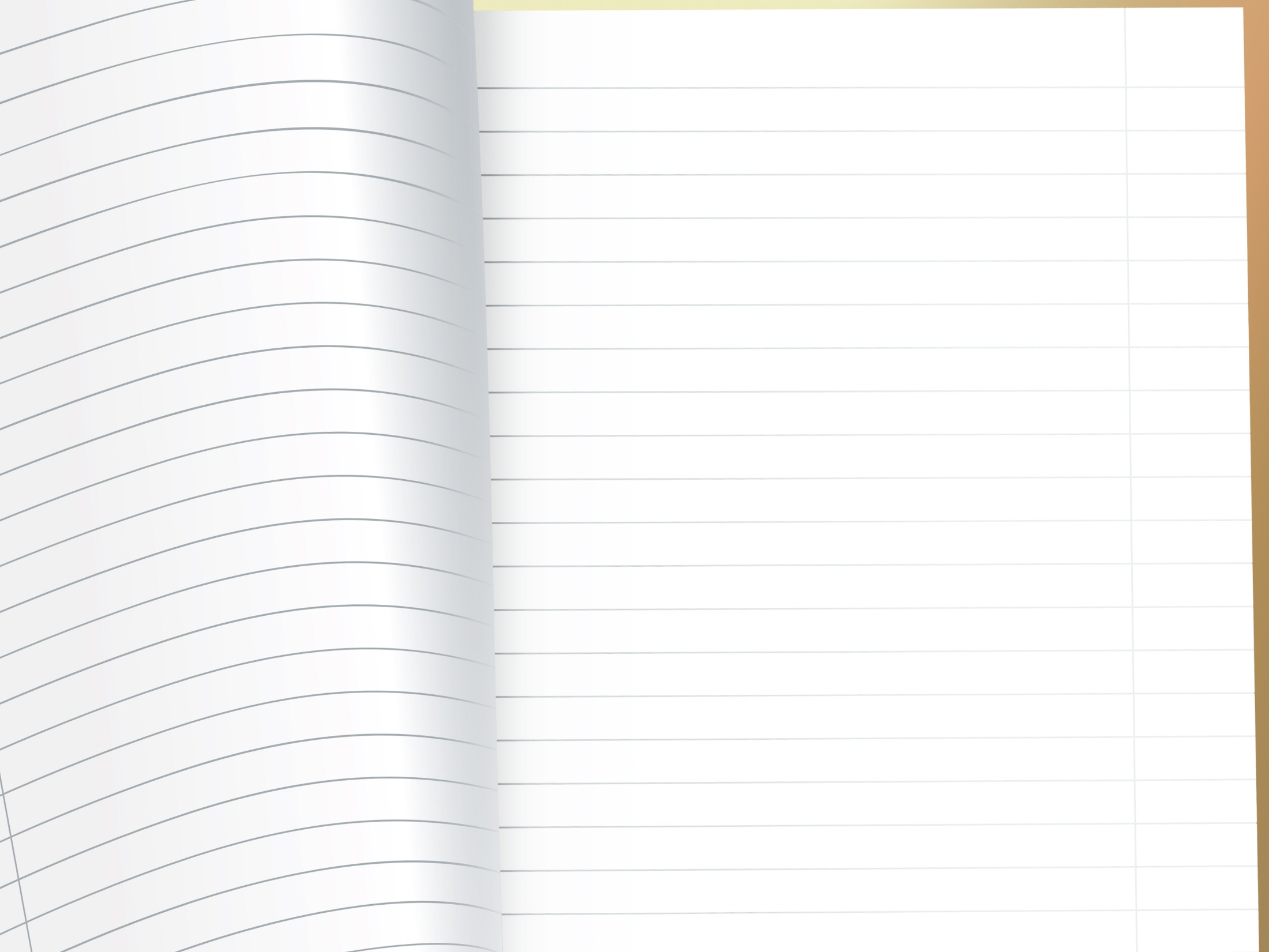 3. Укажите род прилагательных в предложении: 
 В весеннем лесу песню раннюю запел жаворонок звонкий. 
а) весеннем (ср.), раннюю (ж.), звонкий (м.);
б) весеннем (м.), раннюю (ср.), звонкий (м.);
в) весеннем (м.), раннюю (ж.), звонкий (м.).
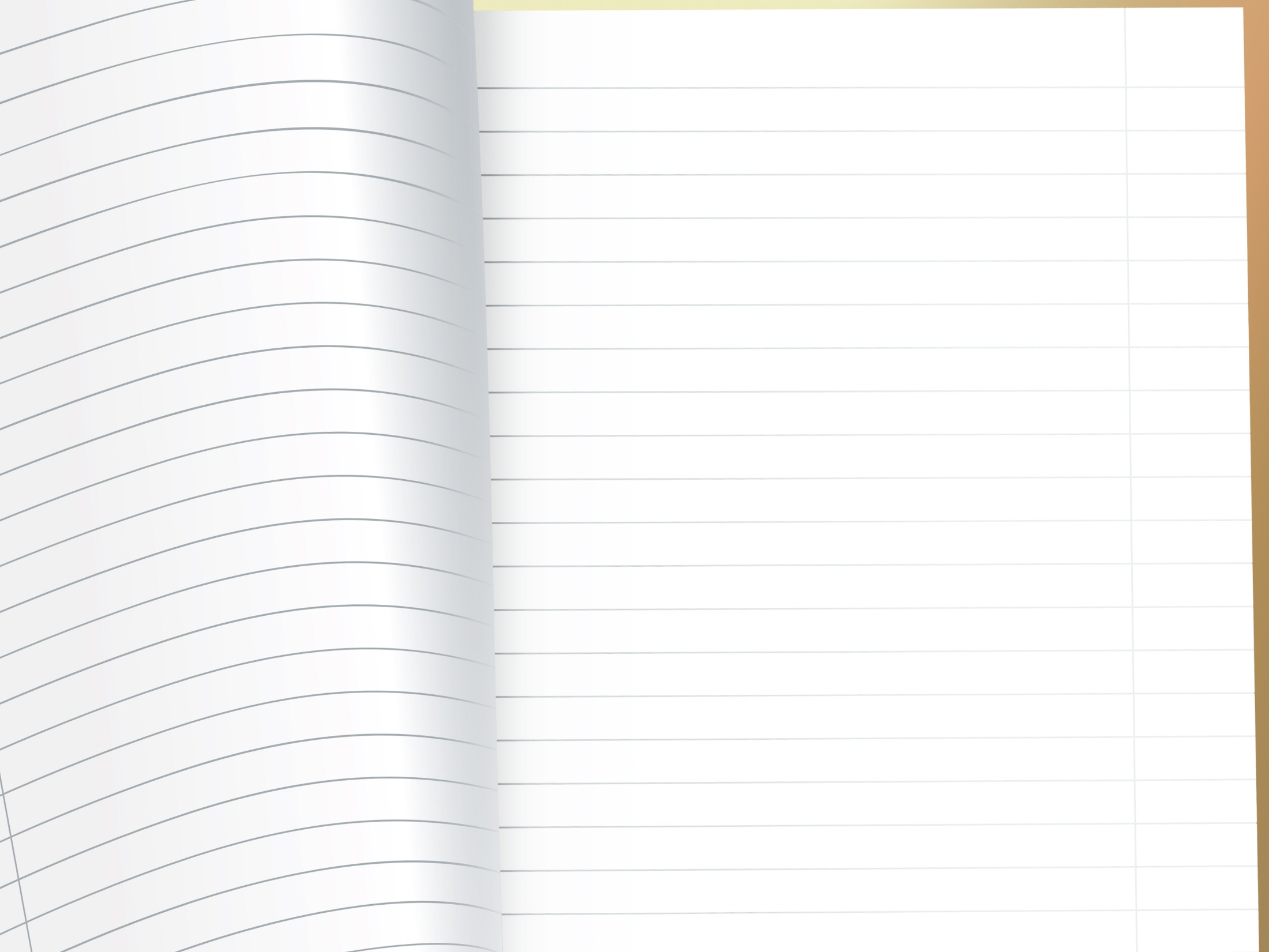 4.Определите падеж прилагательных в предложении: 
На зелёной полянке мы увидели небольшой куст с необычной листвою. Выберите подходящий ответ: а) зелёной (Т.), небольшой (И.), необычной (Т.);
б) зелёной (П.), небольшой (И.), необычной (Т.);
в) зелёной (П.), небольшой (В.), необычной (Т.);
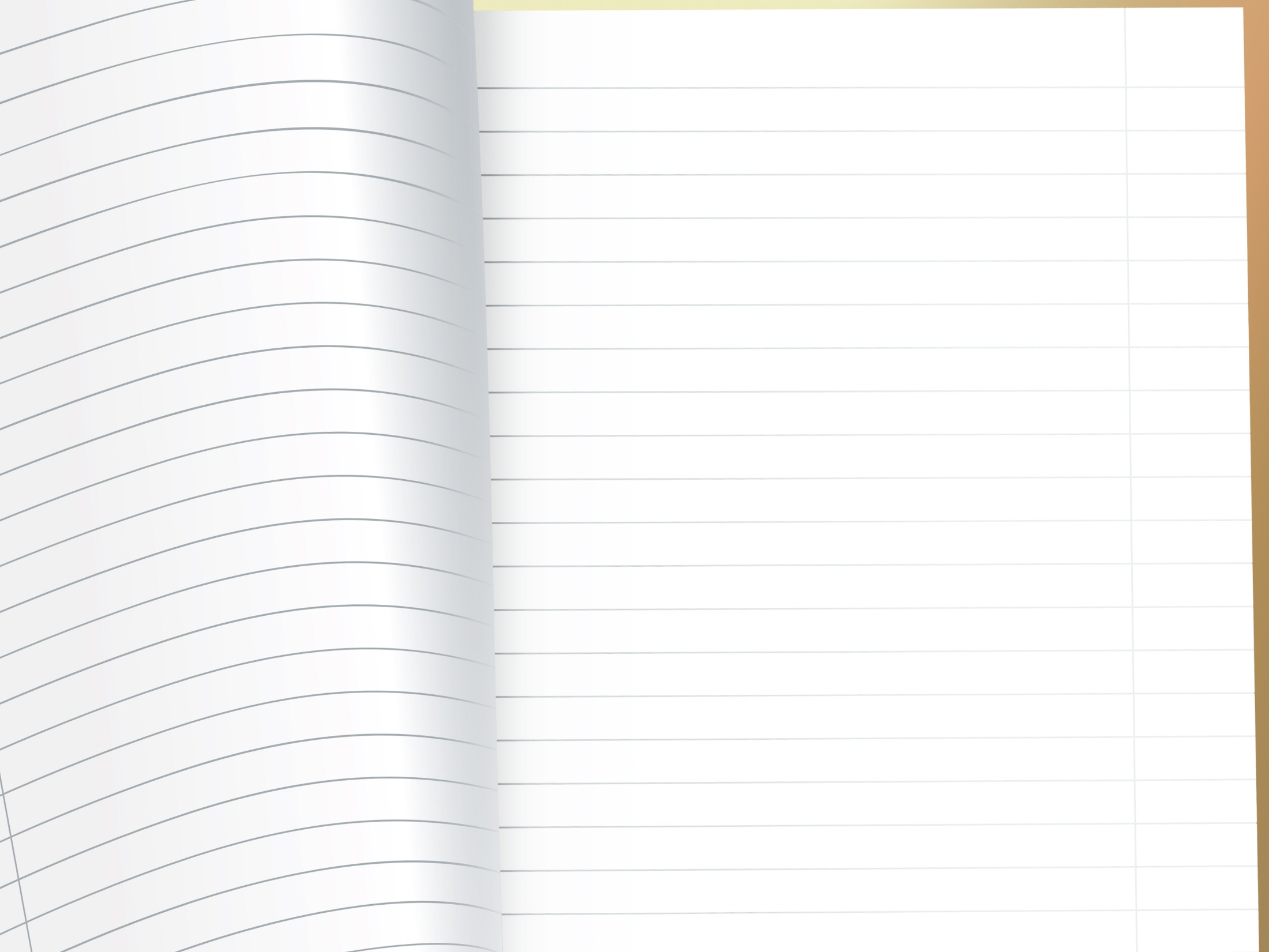 Суффиксы взяты из слова «значительный»,Корень из слова «переполненный»,Приставка и окончание – из слова «исключительный».
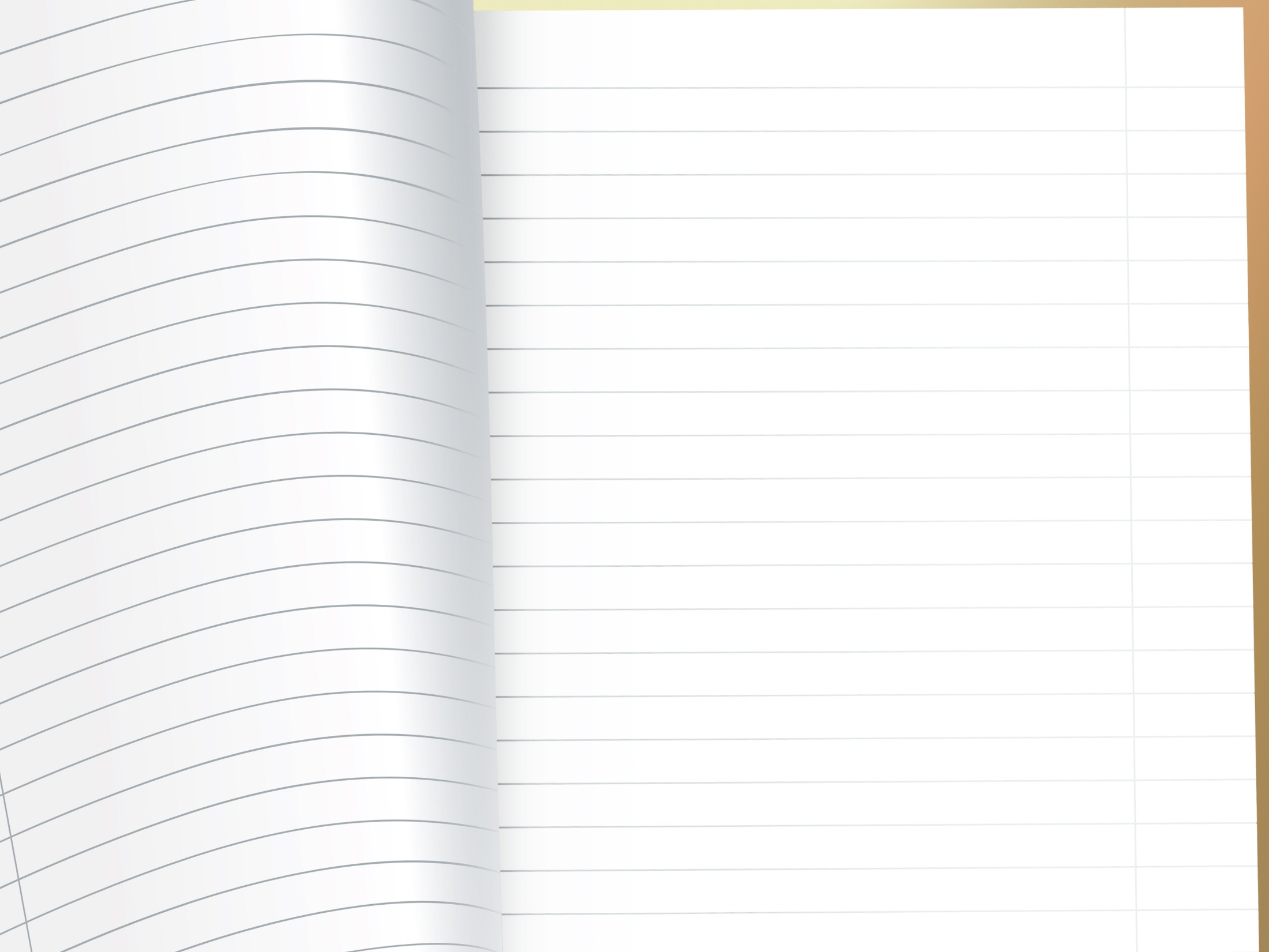 Суффикс и окончание ищи в слове «терпеливый».Приставку – в слове «выписать».Корень – в слове «преподносить».
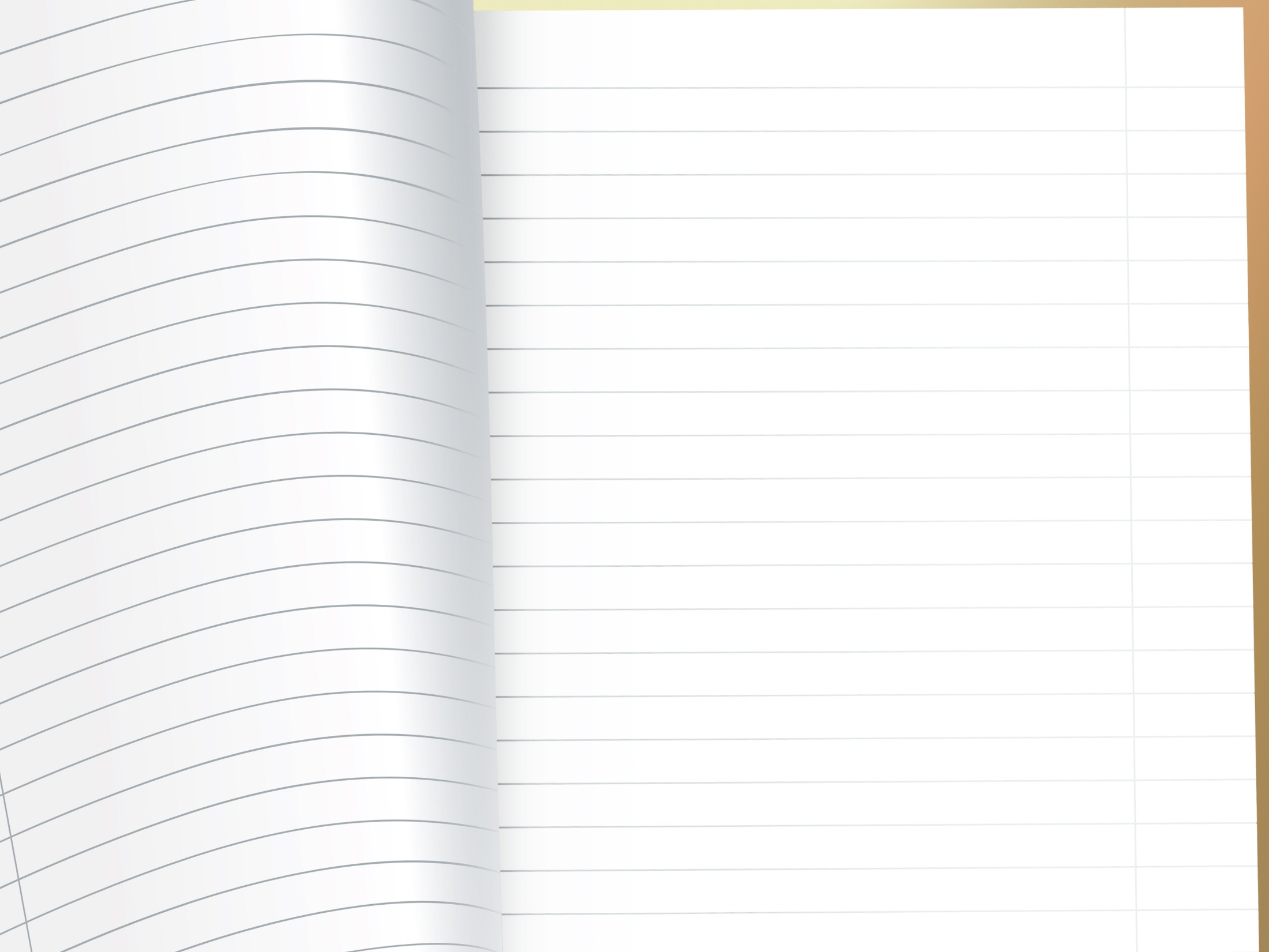 Суффикс и окончание те же, что и в слове «железный».Приставка та же, что и в слове «приезд».Корень тот же, что и в слове «подлежащее».
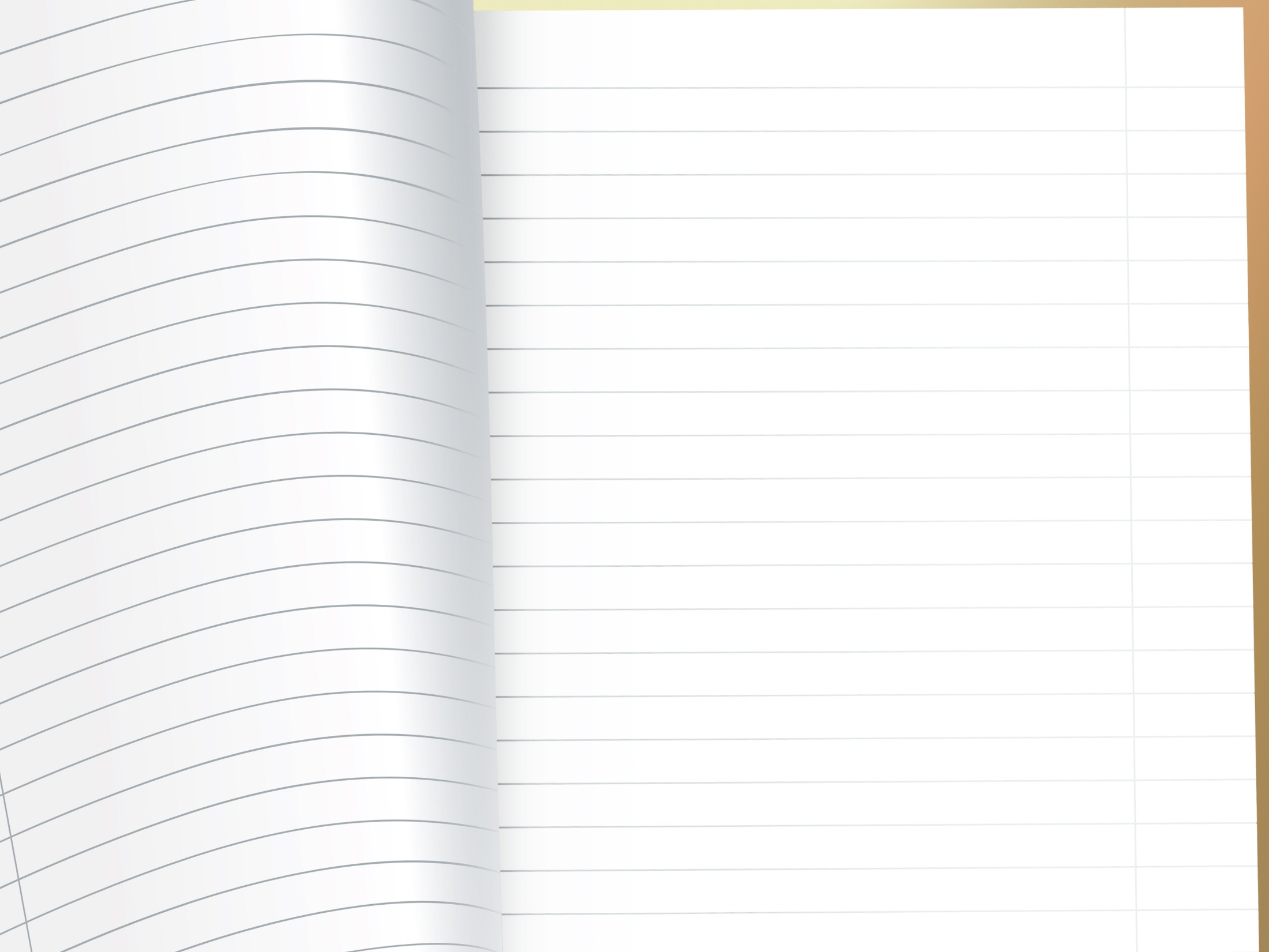 Домашнее задание.
п. 106, выучить план разбора, написать сочинение-миниатюру «Описание любимого уголка природы», выполнить морфологический  разбор двух прилагательных.